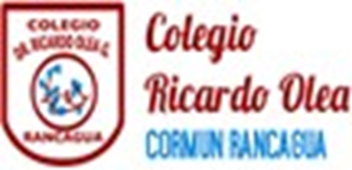 Agenda de anticipación
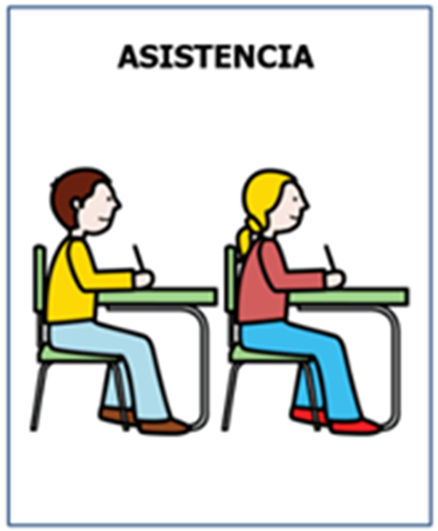 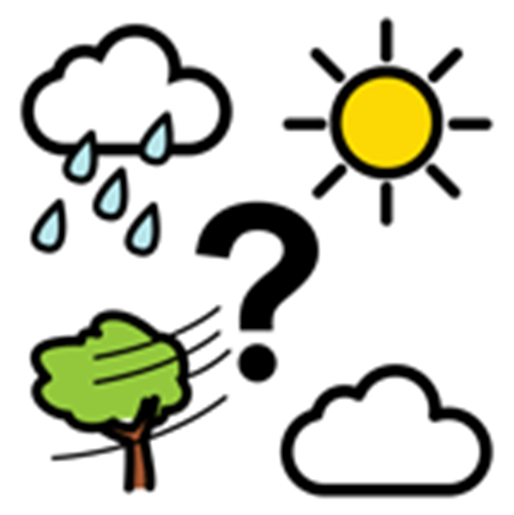 Emojis de las emociones
¿Cómo te sientes hoy?
¿Cómo te has sentido últimamente?
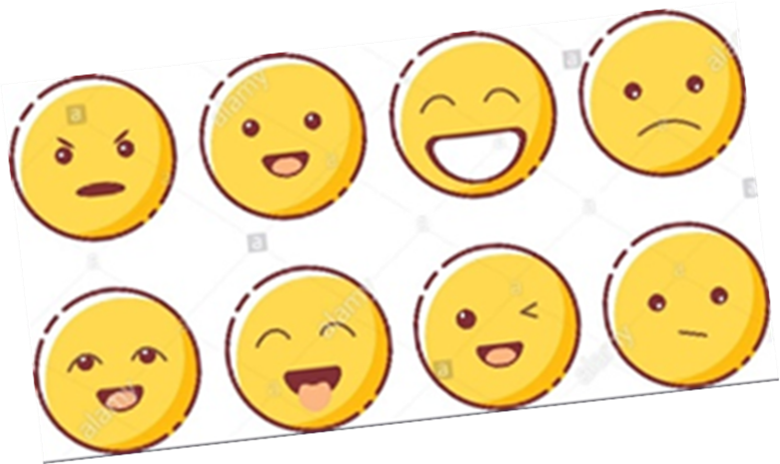 OBJETIVO DE LA CLASE
Conocer que son los verbos y cuál es su función.
¿Qué son los verbos?
JUGANDO                                          COMEDOR
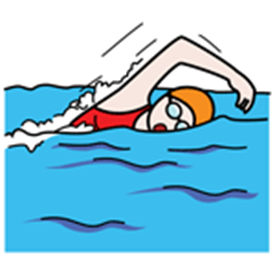 Cierre
Los alumnos realizaran mímicas para expresar los verbos y adivinar al mismo tiempo.
Despedida